EEFEUSP - Departamento de Esporte
Disciplina: EFE 0153 DIMENSÕES ECONÔMICAS E ADMINISTRATIVAS DA EDUCAÇÃO FÍSICA E DO ESPORTE
Professora responsável: Dra. Flávia da Cunha Bastos
DIMENSÕES ECONÔMICAS E ADMINISTRATIVAS DA EDUCAÇÃO FÍSICA E DO ESPORTE
ACADEMIA
ACRE
CORRIDA
PARAISO
LUCIANO HULK
DIMENSÕES ECONÔMICAS E ADMINISTRATIVAS DA EDUCAÇÃO FÍSICA E DO ESPORTE
DIMENSÕES ECONÔMICAS E ADMINISTRATIVAS DA EDUCAÇÃO FÍSICA E DO ESPORTE
Gestão do EsporteRocha, Bastos, 2011
ÁREA DE INVESTIGAÇÃO ACADÊMICA RECENTE
PESQUISA
> METADE DA DÉCADA DE 80, TRABALHOS COM MAIS RIGOR CIENTÍFICO COMEÇARAM A SER PUBLICADOS EM PERIÓDICOS ESPECÍFICOS DA ÁREA.
FORMAÇÃO
OS PRIMEIROS PROGRAMAS ACADÊMICOS DE “SPORT MANAGEMENT” FORAM CRIADOS NOS ESTADOS UNIDOS, NO FINAL DA DÉCADA DE 60, PARA ATENDER DEMANDAS DO ESPORTE PROFISSIONAL E UNIVERSITÁRIO AMERICANO (CHELLADURAI, 2009)
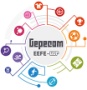 DIMENSÕES ECONÔMICAS E ADMINISTRATIVAS DA EDUCAÇÃO FÍSICA E DO ESPORTE
GRUPOS DE ESTUDO BRASIL
2003 - EEFEUSP (Grupo de Estudos e Pesquisa em Gestão do Esporte) - GEPAE
Líder(es) do grupo:  Flávia Bastos, Cacilda Amaral                                                   
 2005- UnB (Gestão e Marketing da Educação Física, Saúde, Esporte e Lazer)
Líder(es) do grupo:  Paulo Henrique Azevêdo 
 2009 - UF do Pará (Centro de Estudos em Gestão Desportiva). 
Líder(es) do grupo:  Christian Pinheiro da Costa, José Pedro Sarmento
 2010 – UFPE - LABGESPP‏ - Laboratório em Gestão Esportiva e Políticas Públicas
 Líder(es) do grupo: Vilde Gomes de Menezes
2011-  EEFERP – USP (Grupo de Estudos em Gestão do Esporte)
Líder do grupo: Cláudio Rocha
2014 – EEFEUSP (Grupo de Estudos e Pesquisa em Comunicação e Marketing do Esporte) - GEPECOM
Líder(es) do grupo: Ary José Rocco Júnior , Leandro Mazzei
WASM 
World Association of Sport Management 2012
DIMENSÕES ECONÔMICAS E ADMINISTRATIVAS DA EDUCAÇÃO FÍSICA E DO ESPORTE
ENTIDADES INTERNACIONAIS
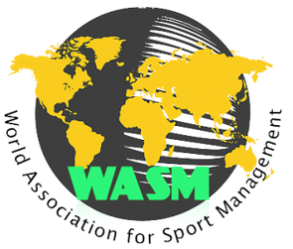 North American Sport Management Association (NAASSM) 

 European Association  or Sport Management 

 Sport Management Association of    Australia & New Zealand 

 Asian Association for Sport Management 

 Latin American Organization in Sport Management  2009

 International Sports Management Africa, (ISMA) 2007
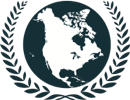 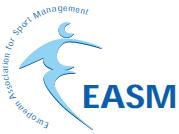 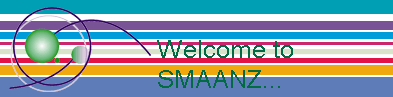 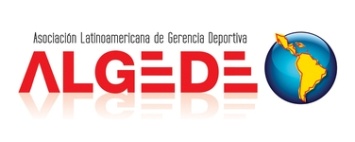 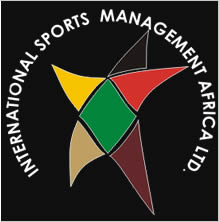 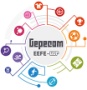 DIMENSÕES ECONÔMICAS E ADMINISTRATIVAS DA EDUCAÇÃO FÍSICA E DO ESPORTE
REDE ORGANIZAÇÕES
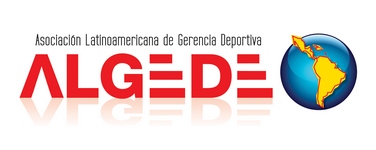 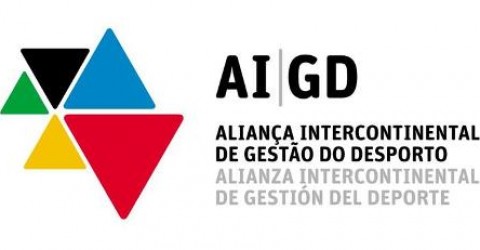 REDE
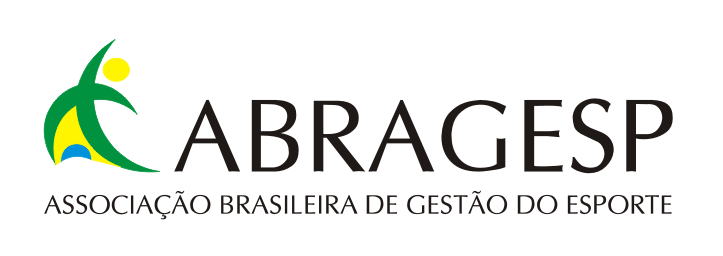 DIMENSÕES ECONÔMICAS E ADMINISTRATIVAS DA EDUCAÇÃO FÍSICA E DO ESPORTE
EVENTOS TÉCNICO/CIENTÍFICOS
Congresso Brasileiro de Gestão do Esporte - ABRAGESP
Bienal 2015 – Rio de Janeiro

IV Congreso de ALGEDE (Asociación Latinoamericana de Gerencia Deportiva) 
 Bienal 2015 – São Paulo EEFE

EASM Conference
Annual - setembro

NASSM Conference
Annual - junho
DIMENSÕES ECONÔMICAS E ADMINISTRATIVAS DA EDUCAÇÃO FÍSICA E DO ESPORTE
Bibliografia básica


BRASIL, SEED,MEC. EDUCAÇÃO FÍSICA E DESPORTOS. ADMINISTRAÇÃO. BRASÍLIA, SEED/MEC/, S.D. 

BRUNORO, J.C. & AFIF, A. FUTEBOL. 100% PROFISSIONAL. SÃO PAULO, ED. GENTE, 1997.

CAPINUSSU, J.M. COMPETIÇÕES ESPORTIVAS. ORGANIZAÇÃO E ESQUEMAS. SÃO PAULO, IBRASA, 1986.

CARREIRO, E. A. GESTÃO DA EDUCAÇÃO FÍSICA E ESPORTE. RIO DE JANEIRO : GUANABARA KOOGAN, 2007.

CORREIA, A.; SACAVÉM, A.; COLAÇO, A. MANUAL DE FITNESS & MARKETING : PARA A COMPETITIVIDADE DOS GINÁSIOS E HEALTH CLUBS / LISBOA : VISÃO E CONTEXTO, 2006.

DAVIS, K.A. SPORT MANAGEMENT. SUCCESSFUL PRIVATE SECTOR BUSINESS STRATEGIES. MADISON, WCB, 1994.

DORADO, A.; GALLARDO, L. LA GESTIÓN DEL DEPORTE A TRAVÉS DE LA CALIDAD. BIBLIOTECA GESTOR DEPORTIVO. BARCELONA: INDE PUBLICACIONES, 2005, 173P.

ESCHENFELDER, M. J. ECONOMICS OF SPORT / MARK J. ESCHENFELDER, MING LI --  MORGANTOWN, WV : FITNESS INFORMATION TECHNOLOGY, C2007

GARCÍA, S.; GARCÍA, E. LOS RECURSOS HUMANOS APLICADOS A LA GESTIÓN DEPORTIVA.  BIBLIOTECA GESTOR DEPORTIVO. BARCELONA: INDE PUBLICACIONES, 2007, 187P.
DIMENSÕES ECONÔMICAS E ADMINISTRATIVAS DA EDUCAÇÃO FÍSICA E DO ESPORTE
HOFFMAN, S. J.; HARRIS, J. C. (ORG). PROFISSÕES RELACIONADAS À ADMINISTRAÇÃO ESPORTIVA. CINESIOLOGIA : O ESTUDO DA ATIVIDADE FÍSICA. [TRADUÇÃO DE] VAGNER RASO.  PORTO ALEGRE : ARTMED, 2002 .

LEONARD, R.  THE ADMINSTRATIVE SIDE OF COACHING : APPLYING BUSINESS CONCEPTS TO ATHLETIC PROGRAM ADMINISTRATION AND COACHING / RICHARD LEONARD --  MORGANTOWN, WV : FITNESS INFORMATION TECHNOLOGY, 2008.

MATTAR, M.F.; MATTAR, F. N. (ORGS.) GESTÃO DE NEGÓCIOS ESPORTIVOS. SÃO PAULO: ELSEVIER, 2013

MAZZEI, L. C.; BASTOS, F. C. (ORGS.)  GESTÃO DO ESPORTE NO BRASIL: DESAFOS E PERSPECTIVAS. SÃO PAULO: ÍCONE, 2012.
MELO NETO, F.P.  ADMINISTRAÇÃO E MARKETING DE CLUBES ESPORTIVOS.  RIO DE JANEIRO, SPRINT, 1998.

OLSON, J. R.  FACILITY AND EQUIPMENT MANAGEMENT FOR SPORT DIRECTORS. CHAMPAIGN, IL: HUMAN KINETICS, 1997, 151P. 

PARKS, J.B.; ZANGER, B.K. SPORT & FITNESS MANAGEMENT. CAREER STRATEGIES AND PROFISSIONAL CONTENT. ILLINOIS, HUMAN KINETICS, 1990.

REZENDE, J.R. ORGANIZAÇÃO E ADMINISTRAÇÃO NO ESPORTE. RIO DE JANEIRO, SPRINT, 2000.

ROCHE, F.P. GESTÃO DESPORTIVA: PLANEJAMENTO ESTRATÉGICO NAS ORGANIZAÇÕES DESPORTIVAS. 2ª ED.  PORTO ALEGRE: ARTMED, 2002.
JOURNAL OF SPORTS MANAGEMENT, JOURNAL OF SPORTS ECONOMICS, INTERNATIONAL JOURNAL OF SPORTS MARKETING & SPONSORSHIP, CADERNOS DE ESPORTE E ECONOMIA DOS PRINCIPAIS JORNAIS, REVISTAS SEMANAIS COMO VEJA, ÉPOCA,  ISTO É,  
PESQUISA EM “SITES” DA INTERNET,   CENTRO ESPORTIVO VIRTUAL CEV.ORG.BR,
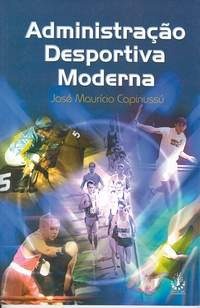 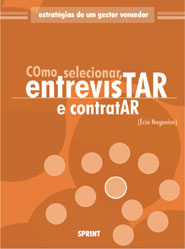 DIMENSÕES ECONÔMICAS E ADMINISTRATIVAS DA EDUCAÇÃO FÍSICA E DO ESPORTE
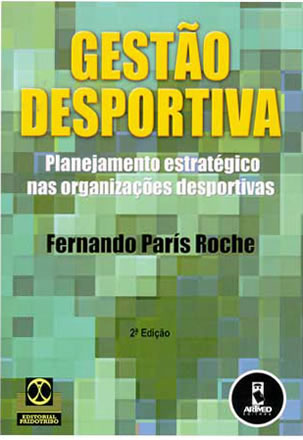 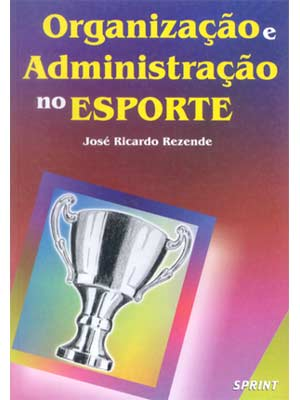 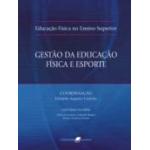 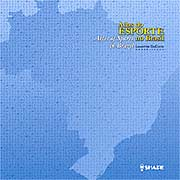 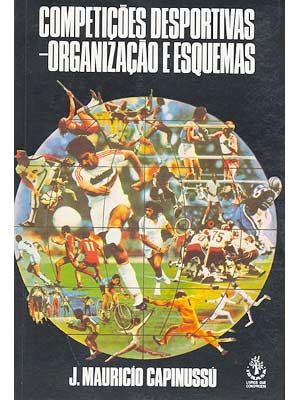 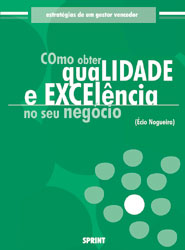 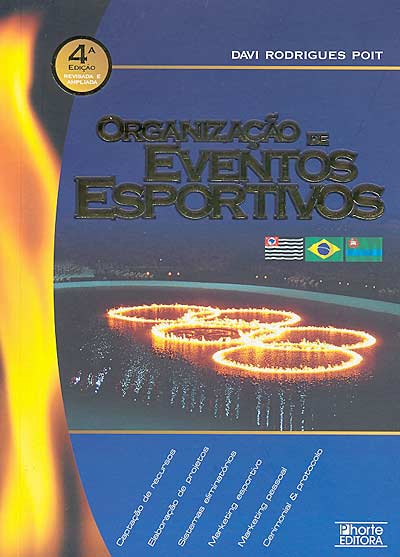 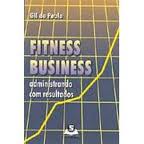 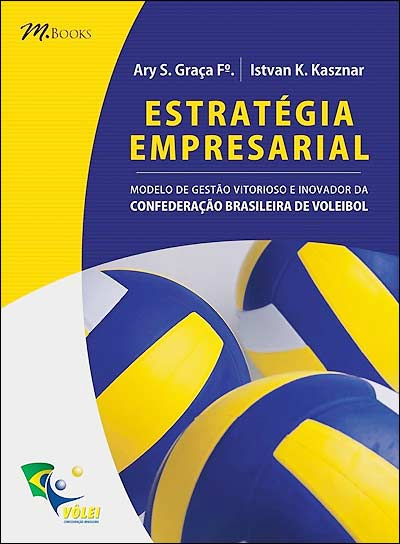 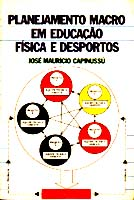 DIMENSÕES ECONÔMICAS E ADMINISTRATIVAS DA EDUCAÇÃO FÍSICA E DO ESPORTE
BIBLIOGRAFIA COMPLEMENTAR
MARKETING/EVENTOS

Areias, João Henrique. Uma bela jogada : 20 anos de marketing esportivo / João Henrique Areias --  Rio de Janeiro : Outras Letras, 2009. 

Contursi, E.B. Marketing Esportivo. Sprint Editora Ltda, Rio de Janeiro, 1996.

Legados de megaeventos esportivos . Rejane Penna Rodrigues...[et al.] ; editores Lamartine P. DaCosta...[et al.] --  Brasília : Ministério do Esporte, 2008.

Melo Neto, F.P. Marketing Esportivo. Rio de Janeiro, Record, 1995.

Melo Neto, F.P. Marketing de Eventos. Rio de Janeiro, Editora Sprint Ltda, 1998.

Morgan, M. J.   Marketing esportivo / São Paulo : Thomson Learning, 2008.

Pozzi, L.F. A grande jogada – teoria e prática do marketing esportivo. São Paulo, Editora Globo S.A., 1998.

Shank, M.D. Sports Marketing. A strategic perspective. New York, Prenctice Hall, 1999.

Soucie, D. (Ed.) Research in Sport Management: implications for sport administrators. Schorndorf, Hofmannn Verlag, 1998

Stotlar, D. K. Developing successful sport sponsorship plans. Morgantown, WV Fitness Information Technology c2009.

Verry, M. Sportmarketing (For Fitness). Marketing para sua Academia. Rio de Janeiro, Sprint, 1997
Capinussu, J.M. Moderna organização da Educação Física e Desportos. São Paulo, IBRASA, 1992.

Horine, L. Administration of Physical Education and Sport Programs. Madison, WCB Brown & Benchmark, 1995.

Leith, L.M. Coaches Guide to Sport Administration. Illinois, Leisure Press, 1990.

Morales, I. R.  Liderança e Administração Esportiva. São Paulo: Ícone, 1997.

Zeigler, E.F. Decision-Making in Physical Education and Athletics Administration. A Case Method Approach. Stipes Publishing Company, 1982.
FITNESS
ANTUNES, F.; SABA, F. Gestão em Atendimento: manual prático para academias e centros esportivos. São Paulo: Editora  Manole, 2003.
BERTEVELLO, G. Qualidade no Atendimento da Academia. São Paulo: Phorte Editora, 1999.
CAPINUSSU, J. M.; DA COSTA, L. P. Administração e Marketing nas Academias de Ginástica. Rio de Janeiro: Editora Ibrasa, 1989. 
NOBRE, L. (Re) Projetando a Academia de Ginástica. São Paulo: Phorte Editora, 1999.
PEREIRA, M. Administração sem Segredo: Sua Academia Rumo ao Sucesso. São Paulo: Phorte Editora, 2005.
SABA, F. Liderança e Gestão para Academias e Clubes Esportivos. São Paulo: Phorte Editora, 2005.
SABA, F.; PIMENTA, M.T.C. Vendas e Retenção: 83 lições para academias e clubes esportivos. São Paulo,Editora Phorte , 2008.
DIMENSÕES ECONÔMICAS E ADMINISTRATIVAS DA EDUCAÇÃO FÍSICA E DO ESPORTEProf. Resp.: Profa.  Dra. Flávia da Cunha Bastos
CONTEÚDO
CONCEITOS E PRINCÍPIOS DE ADMINISTRAÇÃO E ECONOMIA NA EDUCAÇÃO FÍSICA E NO ESPORTE 
CAMPOS DE ATUAÇÃO E CAPACIDADES E HABILIDADES DO GESTOR
CONCEITOS E INSTRUMENTOS DE PLANEJAMENTO 
PRINCÍPIOS E ESTRUTURAS DA ORGANIZAÇÃO 
PRINCÍPIOS E INSTRUMENTOS DE DIREÇÃO, RECURSOS HUMANOS, LIDERANÇA
PRINCÍPIOS E INSTRUMENTOS DE AVALIAÇÃO E CONTROLE 
GESTÃO DE ENTIDADES/ORGANIZAÇÕES E INSTALAÇÕES ESPORTIVAS
MARKETING E GESTÃO DE EVENTOS
ANÁLISE COMPARADA DA GESTÃO DO ESPORTE / SEGMENTOS
TEMAS ESPECIAIS
DIMENSÕES ECONÔMICAS E ADMINISTRATIVAS DA EDUCAÇÃO FÍSICA E DO ESPORTE
ATIVIDADES / AVALIAÇÃO

 
Prova  – valor 20%

2.  Visita/entrevista e relatório sobre Gestão – em grupo – valor 20%

3. Elaboração e apresentação de Projeto de Evento – em grupo – valor 20%

4. Plano de negócios – em duplas – valor 15% 

5. Leitura e apresentação de texto – individual – valor 15%

6. Atividades práticas – tarefas e exercícios – valor 10%
DIMENSÕES ECONÔMICAS E ADMINISTRATIVAS DA EDUCAÇÃO FÍSICA E DO ESPORTE
REFERÊNCIAS
BASTOS, F. C.; MAZZEI, L. C. Gestão do Esporte no Brasil: desafios e perspectivas In: BASTOS, F. C.; MAZZEI, L. C. Gestão do Esporte no Brasil: desafios e perspectivas.1 ed.São Paulo : Ícone, 2012, v.1, p. 5-19.
https://www.youtube.com/watch?v=2E9osuJqOzk
https://www.youtube.com/watch?v=8xIiw9B2Jd8
https://www.youtube.com/watch?v=W1NBxqYjB1U
https://www.youtube.com/watch?v=Gg1K2UKJwWc
https://www.youtube.com/watch?v=7S6Khmpda3E